St. Johns County Continuum of Care
CoC Program Competition Announcement
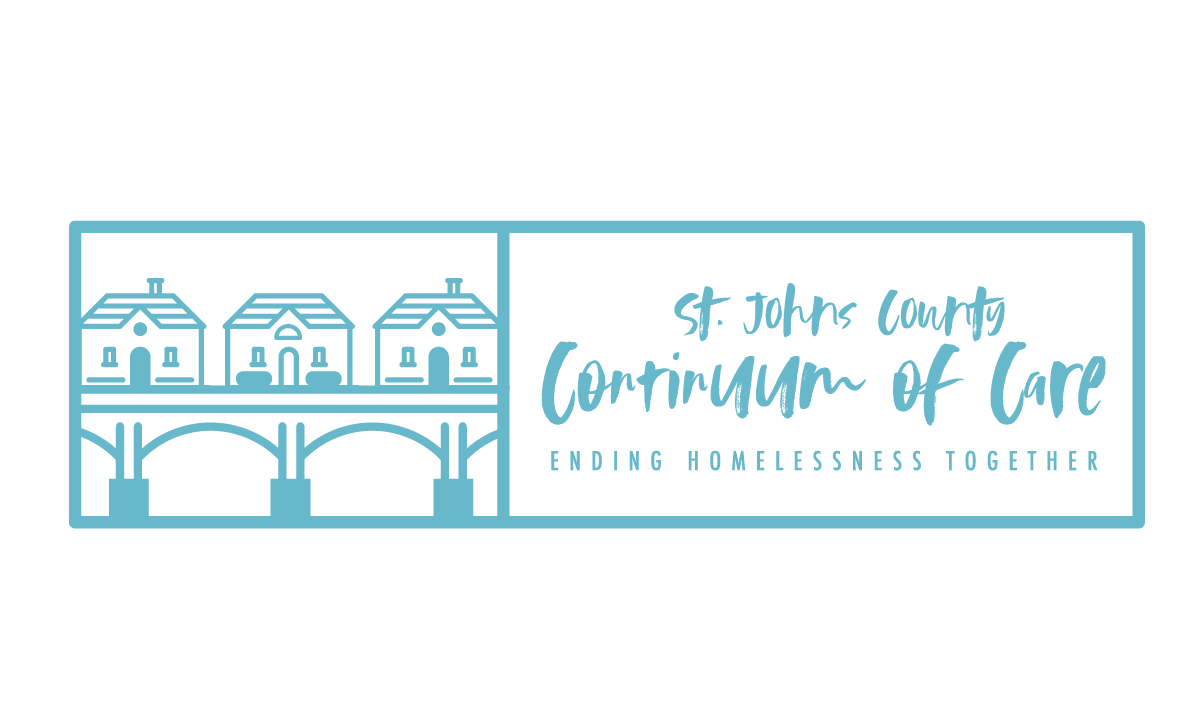 Mission Statement
The continuum of Care leads the effort to prevent and end homelessness, bringing together resources and partnerships to make homelessness rare, brief, and one time.
What is the CoC Program Competition?
The Continuum of Care (CoC) Program, promotes a community-wide commitment to the goal of ending homelessness.
Each year, there is a Notice of Funding Opportunity (NOFO) which is made available by The U.S. Department of Housing and Urban Development (HUD). Local CoCs compete nationally to access federal funds. HUD requires the Collaborative Applicant to complete a consolidated application on behalf of the homeless programs in their CoC.  
Flagler Hospital and its role as the Collaborative Applicant will respond to the annual competition and will put on a local competition for project applications.
Funding Availability
The Annual Renewal Demand (ARD) for St. Johns County CoC is based on last years awarded projects. The FY 2021 competition has an ARD of $118,641 available to eligible applicants
HUD also establishes bonus opportunities to increase the ARD each year
FY 2021 competition has an available CoC Bonus $15,773 and a DV Bonus $50,000
That means there is a potential to increase the ARD for 2022 by 55%
The Collaborative Applicant will have the opportunity to apply for CoC planning dollars $9,000 for the activities conducted through this process.
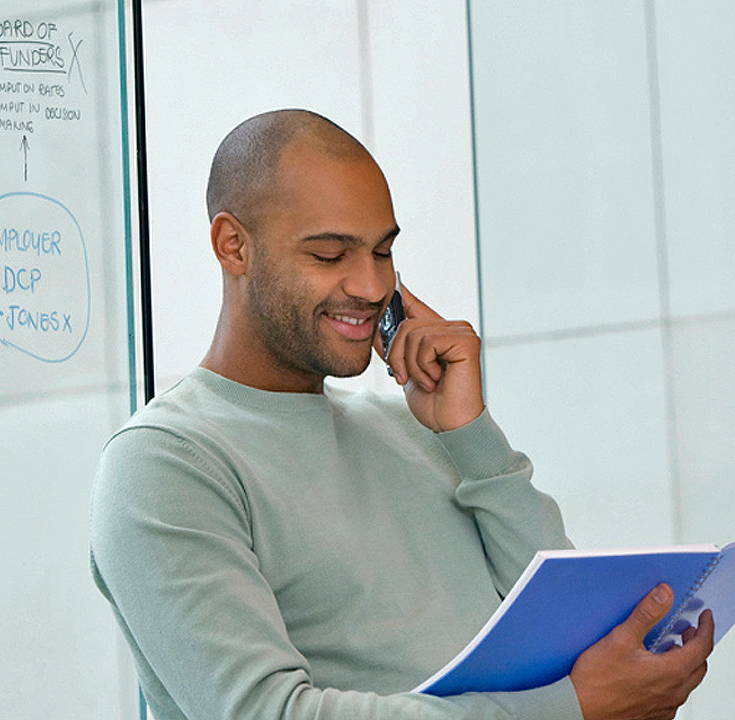 OUR BIG IDEA
Applications for CoC funds should be driven by both:
Project performance 
Community needs 
Using the annual HMIS and PIT data, the CoC will be able to analyze gaps within the crisis response system. 
Strategy 3: Improve Overall CoC Performance
[Speaker Notes: After meeting with Amanda Rosado and reviewing the strategic plan, we saw a great need to address gaps in our community and to make informed decisions based on data.  

The HMIS data committee has dug into some of the data as well as taken part in some equity focus groups to help provide insight to how our system operates today. As we continue down this journey we would like to continue providing presentations like this so we continue to address gaps within the community.]
What type of applications are included in the competition?
Renewal projects, New projects through reallocation or CoC bonus or a combination of the two, New projects through DV bonus
Guidelines for Renewing Projects
Meet federal eligibility guidelines
Show a need for continued service
Show performance in previous years scope of work
Guidelines for Reallocating Renewal Projects
Meet federal eligibility guidelines
Must detail past performance from previous years award
Renewal projects can voluntarily reallocate funds
Renewal projects can be reallocation involuntarily based on poor performance and/or greater community need
Guidelines for Bonus Projects
Meet federal eligibility guidelines
Meet project eligibility requirements
Meet project quality threshold requirements
Addressing NOFO Priorities
5. Partnering with Housing, Health, and Service Agencies
Using cost performance and outcome data, COCs should improve how all available resources are utilized to end homelessness.
Ending Homelessness for all Persons
CoC’s should identify, engage, and effectively serve all persons experiencing homelessness.
2. Use a Housing First Approach
Housing First prioritizes rapid placement and stabilization in permanent housing and does not have service participation requirements or preconditions.
6. Racial Equity
In nearly every community, Black, Indigenous, and other people of color are substantially overrepresented in the homeless population.
3. Reducing Unsheltered Homelessness
The number of people experiencing unsheltered homelessness has risen significantly, including a rising number of encampments in many communities across the country.
7. Persons with Lived Experience
Encouraging CoC’s to include in the local planning process people who are currently experiencing or have formerly experienced homelessness to address homelessness.
4. Improving System Performance
Performance measures addressing average length of time homeless episodes, rates of return to homelessness, rates of exit to permanent housing destinations. Determine how effective projects are serving people experiencing homelessness.
10
[Speaker Notes: Let’s talk funding opportunities and how we intend to enhance our system. 

As we venture into the most recent competition, the NOFO. We wanted to address the priorities HUD wants to see reflective in the applications. How does the projects being submitted or prioritized address the priorities listed? Comparing our system performance measures and PIT data, are we making an impact in these areas?]
ST JOHNS COUNTY COC PRIORITY
Annual Gaps Analysis:
Enhancing Crisis Response System with PSH
Reducing Unsheltered Homeless
Special Population Individuals, Chronic Homeless, Domestic Violence
Racial Equity
Improving System Performance
Strategic Utilization of Resources
CoC local focus on ending veterans homelessness “Built for Zero”
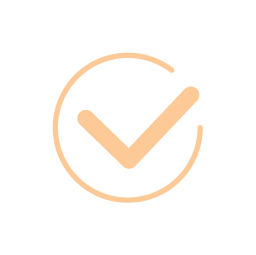 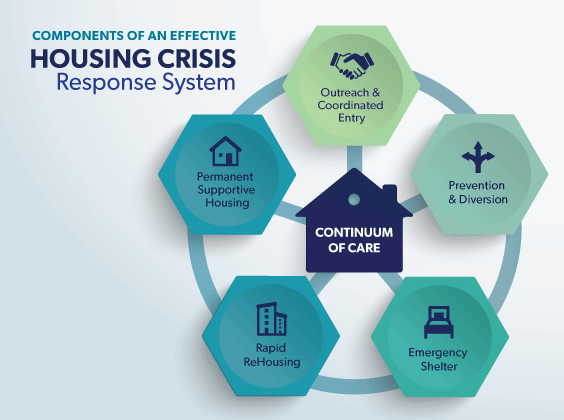 Street Outreach
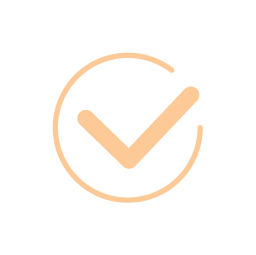 Coordinated Entry
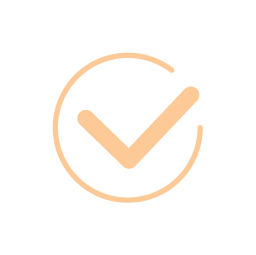 Prevention
Diversion
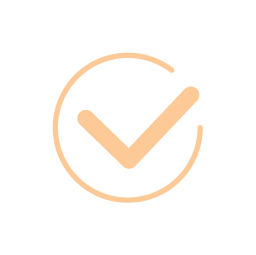 Emergency Shelter
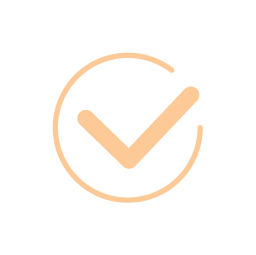 Rapid Re-Housing
Permanent Supportive Housing
[Speaker Notes: Amanda shared with us the key components to an effective housing crisis system (pictured on the left). On the right you will notice checks next to projects that exist within our system and operate as the defined project. Diversion, although a part of our process, it is a more informal operation since some organizations have funds to support where others utilize more as a conversation.]
2021 PIT Data and HIC
[Speaker Notes: Some insights brought to our attention was based on the annual Point in Time data and the annual Housing Inventory Count. Based on the demographics surveyed, populations served vs housing solutions / availability for the populations. 
HIC and PIT does include the DV shelters and Transitional Housing]
Comparison of 2020 Annual Housing Programs and 2021 Point in Time Count
[Speaker Notes: The 2020 annual housing programs consist of CoC housing focused projects (SO, RRH, HP, ES, OPH, CE, Diversion). The date range is January 2020 – December 2020.
Domestic violence, indicates there is a history of DV regardless of current status.

The 2021 PIT count was conducted on 1/28/2021 and is reflective of (any given day, you could expect the populations/living situations to be homeless)

PRIORITY TO BE ADDRESSED: reduction in unsheltered 
2021 PIT has increase by 42% (COVID – shelter also decreased by 21%)
63% of PIT population and 51% of crisis response programs are unsheltered]
YR 2020 QUALITY BNL DEMOGRAPHICS
This represents the need of housing throughout the homeless programs:
Those who are living in shelter – currently homeless (in need of relocation)
Those living in transitional housing – currently homeless (in need of relocation)
Those living unsheltered, located by street outreach – currently unsheltered ( in need of relocation) 
Those in the CE housing process – homeless and engaged with caseworker seeking housing relocation

All programs listed represent a quality by name list where the CE housing process represents a bnl of those who are actively engaged seeking assistance.
Asian
American Indian
Black or African American
White
Native Hawaiian or Pacific Islander
Unknown
Multi Race
1%
0%
2%
1%
71%
2%
22%
[Speaker Notes: This slide indicates need thorough our Literally Homeless Programs (ES, TH, SO, and Coordinated Entry). This is considered the quality by name list (BNL) which is different from our CE BNL. The difference is those in the quality list represent all programs where the client is considered homeless and in need of housing relocation. 
Those who are living in shelter – are currently homeless
Those living in transitional housing – are currently homeless
Those found by the street outreach team – are currently unsheltered
Those in CE housing process are homeless and engaged with a caseworker seeking housing relocation]
DEMOGRAPHICS THROUGH THE SYSTEM
As you compare the county wide demographics to the system wide demographics, there is a disparity in those who are homeless. 
As we venture through the process (QBNL, BNL) there isn’t much change until we get to the RRH program. 
Note 89 people exited the RRH program, 41 left without a move in (unsuccessful) 46%.
[Speaker Notes: This slide indicates a further analysis of the system of care by race. Looking at the following:
County wide demographics (note there is a 10% range margin of error)
Quality BNL, you’ll notice a high representation of black compared to the county wide demographic
BNL, those who are active in the process
RRH, those who then reach a housing service
Housed, those who are house with RRH (regardless of open or closed) 
No housed, those who exit the RRH program without success of housing]
YR 2020 COORDINATED ENTRY HOUSING NEED
The coordinated housing process is a way to obtain resources for those seeking housing crisis assistance. The CoC assessed 422 people for housing crisis assistance. 

Of those assessed, 71% were considered to be literally homeless. 
Over half of the 71% are living unsheltered.
272 people are potential candidates for the RRH program.
96% of the RRH candidates are individuals.
Requesting housing are literally homeless
71%
55%
Of the 71% are living unsheltered
146 people were enrolled into the RRH program. That’s 54% of the 272 RRH candidates.
Successful housing placement occurs most within families & children.
These numbers represent those regardless of exit.
Permanently Housed through RRH
Total who exited the program: 89 people
Total actively enrolled in program: 57 people
52%
33%
67%
Individuals
Families
[Speaker Notes: This slide indicates need shown through the coordinated housing process and how that compares to enrollment in the rapid re-housing program.
The process in which people are paired to resources, the CoC assessed 422 people experiencing a housing crisis. 
71% are literally homeless, of the 71%, over half are living unsheltered. 
Just based on living situation, 272 candidates for the RRH program.]
CE and RRH TAKE AWAY
In 2020, 422 people were assessed for housing assistance, of those assessed:
13% potential candidates for PSH * chronically homeless and has a disabling condition
42% of adults score vulnerable enough for PSH type services (intensive case management needed in order to reach self-sufficiency) * does not mean eligible for PSH
33% of adults express a history of DV, where 15% express they are actively fleeing
8% of adults are considered to be youth seeking housing 

In 2020, 146 people were enrolled in a Rapid Re-Housing Program, of those enrolled:
Singles are the majority of those seeking help through CE, yet families with children are primarily served in RRH. 
Why is there a greater success for housing families with children? 
Is this a housing issue as in size or a need for programs to support the level of need for the individuals? 
46% of those eligible for RRH, don’t make it through for assistance. 
This could be due to the high need of a vulnerable population where RRH is intended to serve a more moderate population.
[Speaker Notes: Chronic population is up 60%
This is also reflective in our system performance measures, the HMIS Data committee found that the highest percentage of those who return to homelessness after being housing successfully are those in emergency shelter and it occurs in the first 90 days. 

With only RRH to support a successful exit we aren’t able to address a more vulnerable population. There is a need for more housing services. Chronic population is up 60% for the 2021 PIT count.]
Project Opportunity by Funding Stream
[Speaker Notes: Looking strategically at the projects included in an effective crisis response system as well as projects that are funded today. 
Green displays allowable projects by funding stream. 
The total indicates the amount awarded in past years not including the increased COVID award recently received. 
Blue indicates project that are not funded.
Challenge Grant is a flex fund that can be used for projects within strategic plan.]
NOFO Funding History
[Speaker Notes: In competition year 2018 our annual renewal amount was $126,214. The planning grant is dedicated to the Lead agency and not up for competition per HUD rules. In competition year 2019, the annual renewal amount was decreased by 6%. After review of the scoring crosswalk, we determined the decrease to be reflective of the following:
Low scores in CoC project review, ranking, and selection section, COC Coordination and Engagement section
CoC application score was 121.25 out of 200.  The weighted mean score for all CoCs was 157.  The weighted mean score is the mean CoC score weighted by Annual Renewal Demand.  CoCs that scored higher than the weighted mean score were likely to gain funding relative to their Annual Renewal Demand, while CoCs that scored lower than the weighted mean were likely to lose money relative to their Annual Renewal Demand.
The decrease affected the housing navigator project due to its position in our tiering.]
YR 2020 CRISIS RESPONSE SYSTEM
Total People Served:
1,210
Total Adults Served:
912
Total Served by Project Type
12%
13%
35%
17%
50%
6%
0%
Rapid Re-Housing
Street Outreach
Coordinated Entry
Homeless Prevention
Diversion/Triage
Other Permanent Housing
Permanent Supportive Housing
Total Served by Categories
10%
6%
13%
Youth Homeless
Chronic Homeless
Veterans
[Speaker Notes: As we look to the data to define our next steps, we know this is just the surface. Included you will see projects included in the reporting and the percentage of clients who were served by project types as well as specific categories served. Continuing the gaps analysis will further clarify the direction we need to take.]
What’s Next?
Identify strategic way to increase the [ARD] from [$118,641] to [$184,414].
Identify strategic way to address gaps in the community throughout all funds.
Identify strategic way to increase potential funding opportunities.
Timeline
Friday, September 17 – Local application release date.  Materials posted on website.
Friday, October 15 – Local deadline.  All project applications are due in E-snaps.  
Tuesday, October 19 – Tuesday, October 26 – Scoring and Review Committee will review applications.  They will meet on the 26th to rank project applications and finalize the Priority Listing.
Wednesday, October 27 – CoC Board will vote on Priority Listing.
Friday, October 29 – Project Applicants will be notified of application rankings, rejections, and reductions.  The Priority Listing will be posted.
Friday, November 12 – Local deadline for CoC Consolidated Application in e-snaps
Tuesday, November 16- HUD Deadline for CoC Consolidated Application in e-snaps
Competition Summary
Competition starts now
Identify strategic way to increase the [ARD] from [$118,641] to [$184,414].
Identify strategic way to address gaps in the community throughout all funds.
Identify strategic way to increase potential funding opportunities.
What’s our advantage? 
This is a collaborative process, let’s work together to create a system of care driven by the needs of our community.
Resource Information
Visit St. Johns County CoC for:
Blank Application
FAQ’s
Policies 
Esnaps Guidance
2021 Score Card
Questions regarding data Brittany.Coronado@flaglerhealth.org	
Questions regarding application Lindsey.Rodea@flaglerhealth.org